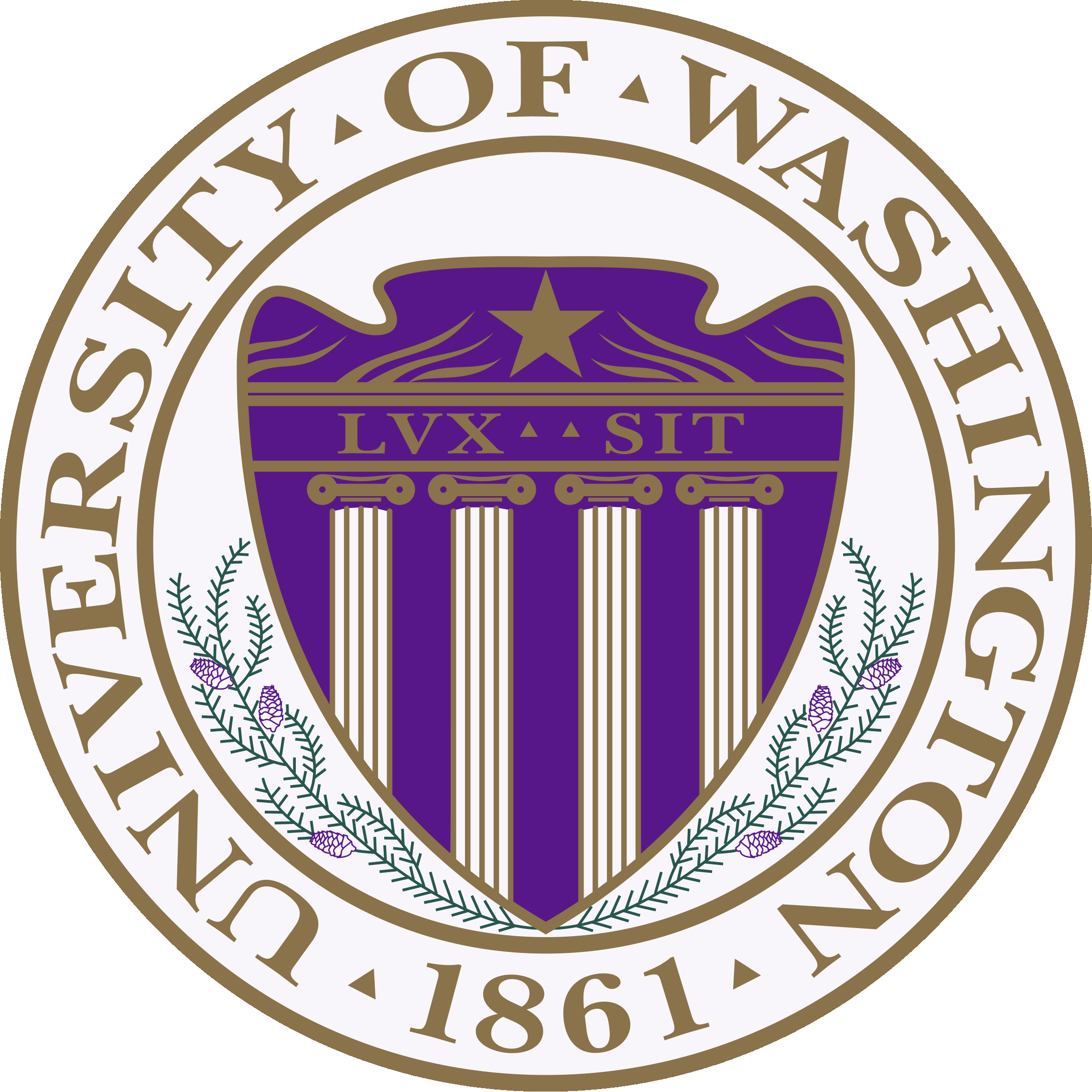 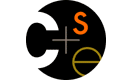 Multithreading (Pretty) Early for Everyone:Parallelism & Concurrency in 2nd-Year Data-Structures
Dan Grossman
University of Washington
SIGCSE 2011, Workshop 19

http://www.cs.washington.edu/homes/djg/teachingMaterials/
Executive Summary
Ready-to-use parallelism/concurrency in data-structures

2.5-week unit with reading notes, slides, homeworks, a Java project, sample exam questions
1st taught at Washington Spring 2010
Taught every term; 4 different instructors so far
If you can teach balanced trees and graph algorithms,            then you can teach this

Valuable approach and place-in-curriculum for an introduction

Programmer’s view (not the OS or HW implementation)
Focus on shared memory
Basic parallel algorithms and analysis
Basic synchronization and mutual exclusion
March 11, 2011
Parallelism/Concurrency in Data Structures (SIGCSE Workshop 19)
2
Different audiences
Persona #1: I hear multicore is important, but I’m skeptical I can do something meaningful and low-maintenance in a low-level course.  And would my colleagues go along?
I had you in mind from Day 1
The concepts have to be timeless and straightforward
3 weeks maximum, as part of an existing course
No fancy hardware / software assumed
Free, modifiable course materials
Not advocating a revolution

Naturally, adapt material to personal style, local circumstances
March 11, 2011
Parallelism/Concurrency in Data Structures (SIGCSE Workshop 19)
3
Different audiences
Persona #2:  Multicore is everything.  We need to revamp the entire curriculum.  All courses need to assume parallel throughout.
To avoid unhappiness, remember:
The choir never understands why the pews aren’t more full
This is an introduction, easy to append more
“This is important” not “Other stuff isn’t”
Essential foundations before an upper-level course on parallelism, OS, networking, graphics, etc.
Material required in 1st  2 years is a zero-sum game
I wouldn’t cut more other stuff from our curriculum
March 11, 2011
Parallelism/Concurrency in Data Structures (SIGCSE Workshop 19)
4
Tonight: A whirlwind tour!
Context: What I mean by “in data structures”
Introductions: Name, rank, and serial number , plus
1-3 terms, concepts, ideas related to parallelism/concurrency

Distinguishing parallelism and concurrency

Parallelism with Java’s ForkJoin Framework – and try it out

Asymptotic analysis of parallel algorithms
Fancier parallel algorithms

Synchronization and mutual exclusion
Locks, programming guidelines, memory-consistency models, condition variables, …

Review: The N main concepts & why they fit in data structures
March 11, 2011
Parallelism/Concurrency in Data Structures (SIGCSE Workshop 19)
5
Why the 300-level?
CS1
“300-level”
CS1+2:
Loops, recursion, objects, trees
< 25% CS majors
Late CS2 maybe

Senior year:
Too late
Too specialized
Too redundant
Rely on concepts throughout
“400-level”
CS2
capstone
design
March 11, 2011
Parallelism/Concurrency in Data Structures (SIGCSE Workshop 19)
6
UW’s 300-level (10-week quarters)
required
CS required
Software 
Design
Data
Structures
Big
Data
CompE required
recommended
Discrete
Math ++
Prob/Stats
P vs. NP
Systems
Prog.
Hw/Sw
Interface
Prog.
 Languages
Hardware 
Design
(Note: reality slightly 
more complex)
March 11, 2011
Parallelism/Concurrency in Data Structures (SIGCSE Workshop 19)
7
Data Structures: Old vs. New
Old and new: 20 lectures
Big-Oh, Algorithm Analysis
Binary Heaps (Priority Qs)
AVL Trees
B Trees
Hashing
Sorting
Graph Traversals
Topological Sort
Shortest Paths
Minimum Spanning Trees
Amortization
March 11, 2011
Parallelism/Concurrency in Data Structures (SIGCSE Workshop 19)
8
Data Structures: Old vs. New
Old and new: 20 lectures
Big-Oh, Algorithm Analysis
Binary Heaps (Priority Qs)
AVL Trees
B Trees
Hashing
Sorting
Graph Traversals
Topological Sort
Shortest Paths
Minimum Spanning Trees
Amortization
Removed: 7-8 lectures
D-heaps
Leftist heaps
Skew heaps
Binomial queues
Network flow
Splay trees 
Disjoint sets 
Hack job on NP (moves elsewhere)
March 11, 2011
Parallelism/Concurrency in Data Structures (SIGCSE Workshop 19)
9
Introductions
Introductions: Name, rank, and serial number , plus
1-2 terms, concepts, ideas related to parallelism/concurrency

I’ll go first: 
	“locks” 
	“speedup”
March 11, 2011
Parallelism/Concurrency in Data Structures (SIGCSE Workshop 19)
10
Tonight
Context: What I mean by “in data structures”
Introductions: Name, rank, and serial number , plus
1-2 terms, concepts, ideas related to parallelism/concurrency

Distinguishing parallelism and concurrency

Parallelism with Java’s ForkJoin Framework – and try it out

Asymptotic analysis of parallel algorithms
Fancier parallel algorithms

Synchronization and mutual exclusion
Locks, programming guidelines, memory-consistency models, condition variables, …

Review: The N main concepts & why they fit in data structures
March 11, 2011
Parallelism/Concurrency in Data Structures (SIGCSE Workshop 19)
11
A key distinction
Parallelism: 
        Use extra computational resources to solve a problem faster
work
resources
Concurrency:
        Correctly and efficiently manage access to shared resources
requests
resource
Note: Terms not standard, but becoming more so 
Distinction is paramount
March 11, 2011
Parallelism/Concurrency in Data Structures (SIGCSE Workshop 19)
12
An analogy
CS1: A program is like a recipe for a cook
One cook who does one thing at a time! (Sequential)

Parallelism:
Have lots of potatoes to slice? 
Hire helpers, hand out potatoes and knives
But too many chefs and you spend all your time coordinating

Concurrency:
Lots of cooks making different things, but only 4 stove burners
Want to allow access to the burners, but not cause spills or incorrect burner settings
March 11, 2011
Parallelism/Concurrency in Data Structures (SIGCSE Workshop 19)
13
Parallelism Example
Parallelism: 
	Use extra computational resources to solve a problem faster

Pseudocode  for array sum
int sum(int[] arr){
  res = new int[4];
  len = arr.length;
  FORALL(i=0; i < 4; i++) { //parallel iterations
    res[i] = sumRange(arr, i*len/4, (i+1)*len/4);
  }
  return res[0]+res[1]+res[2]+res[3];
}

int sumRange(int[] arr, int lo, int hi) {
   result = 0;
   for(j=lo; j < hi; j++)
      result += arr[j];
   return result;
}
March 11, 2011
Parallelism/Concurrency in Data Structures (SIGCSE Workshop 19)
14
Concurrency Example
Concurrency: 
	Correctly and efficiently manage access to shared resources

Pseudocode  for a shared chaining hashtable
Prevent bad interleavings but allow some concurrent access
class Hashtable<K,V> {
   …
   void insert(K key, V value) {
      int bucket = …;
      prevent-other-inserts/lookups in table[bucket];
      do the insertion
      re-enable access to arr[bucket];
   }
   V lookup(K key) {
	(like insert, but can allow concurrent 
	 lookups to same bucket)
   }
}
March 11, 2011
Parallelism/Concurrency in Data Structures (SIGCSE Workshop 19)
15
Activity
For each introduction term, pick one:
(Almost all) about parallelism
(Almost all) about concurrency
Equally related to both
Unsure
March 11, 2011
Parallelism/Concurrency in Data Structures (SIGCSE Workshop 19)
16
Why parallelism first
Structured, shared-nothing parallelism is easier to reason about
Synchronization is easy
Race conditions just don’t show up much
Focus on algorithms

After comfortable with threads, deal with mutual exclusion, interleavings, etc.
Focus on thread-safe APIs rather than algorithms


Yes, in reality, parallelism and concurrency co-mingle
In a 2nd-year course, emphasize the difference
Many separate curriculum topics co-mingle in practice
March 11, 2011
Parallelism/Concurrency in Data Structures (SIGCSE Workshop 19)
17
A Programming Model
To write parallel programs, need a way for threads (broadly construed) to communicate and coordinate

Approaches I barely mention – a full course would cover them

Message-passing: Each thread has its own collection of objects.  Communication via explicitly sending/receiving messages
Cooks working in separate kitchens, mail around ingredients

Dataflow: Programmers write programs in terms of a DAG.        A node executes after all of its predecessors in the graph
Cooks wait to be handed results of previous steps

Data parallelism: Primitives for things like “apply function to every element of an array in parallel”
March 11, 2011
Parallelism/Concurrency in Data Structures (SIGCSE Workshop 19)
18
Shared memory
Threads each have own unshared call stack and current statement 
  (pc for “program counter”)  
  local variables are numbers, null, or heap references

Any objects can be shared, but most are not
pc=…
Unshared:
locals and
control
Shared:
objects and
static fields
…
pc=…
pc=…
…
…
…
March 11, 2011
Parallelism/Concurrency in Data Structures (SIGCSE Workshop 19)
19
Why just shared memory
1 model enough for 3-week introduction
Could add more given more time

Previous slide is all students need to “get it”

Fits best with rest of course 
Asymptotics, trees, hashtables, etc.

Fits best with Java

Note: Not claiming it’s the best model
March 11, 2011
Parallelism/Concurrency in Data Structures (SIGCSE Workshop 19)
20
Our needs
A way to:
Create threads
Share objects among threads
Coordinate: threads wait for each other to finish something

In class:  I show Java threads (java.lang.Thread) and then why they are less than ideal for parallel programming
If create 10,000 at once, JVM won’t handle it well

Tonight: To save time, skip to ForkJoin tasks
A Java 7 library available for Java 6
Similar libraries available for C++, C#, …
Use “real” Java threads for concurrency (later)
March 11, 2011
Parallelism/Concurrency in Data Structures (SIGCSE Workshop 19)
21
Tonight
Context: What I mean by “in data structures”
Introductions

Distinguishing parallelism and concurrency

Parallelism with Java’s ForkJoin Framework – and try it out

Asymptotic analysis of parallel algorithms
Fancier parallel algorithms

Synchronization and mutual exclusion
Locks, programming guidelines, memory-consistency models, condition variables, …

Review: The N main concepts & why they fit in data structures
March 11, 2011
Parallelism/Concurrency in Data Structures (SIGCSE Workshop 19)
22
Canonical example: array sum
Sum elements of a large array
Idea: Have 4 simultaneous tasks each sum 1/4 the array
Warning: Inferior first approach



           ans0         ans1        ans2         ans3
                                                       +
                                                     ans
Create 4 special objects, assigned a portion of the work
Call fork() on each object to actually run it in parallel
Wait for each object to finish using join()
Sum 4 answers for the final result
March 11, 2011
Parallelism/Concurrency in Data Structures (SIGCSE Workshop 19)
23
First attempt, part 1
class SumThread extends RecursiveAction {

  int lo; // arguments
  int hi;
  int[] arr;

  int ans = 0; // result 
    
  SumThread(int[] a, int l, int h) { 
    lo=l; hi=h; arr=a;
  }


  public void compute(){//override must have this type
    for(int i=lo; i < hi; i++)
      ans += arr[i];
  }
}
March 11, 2011
Parallelism/Concurrency in Data Structures (SIGCSE Workshop 19)
24
First attempt, continued (wrong!)
class SumThread extends RecursiveAction {
  int lo, int hi, int[] arr; // arguments
  int ans = 0; // result
  SumThread(int[] a, int l, int h) { … }
  public void compute(){ … }
}


int sum(int[] arr){
  SumThread[] ts = new SumThread[4];

  int len = arr.length; // do parallel computations
  for(int i=0; i < 4; i++){
    ts[i] = new SumThread(arr, i*len/4, (i+1)*len/4);
    ts[i].fork(); // fork not compute
  }

  int ans = 0; // combine results
  for(int i=0; i < 4; i++) 
    ans += ts[i].ans;
  return ans;
}
March 11, 2011
Parallelism/Concurrency in Data Structures (SIGCSE Workshop 19)
25
2nd attempt: almost right (but still inferior)
class SumThread extends RecursiveAction {
  int lo, int hi, int[] arr; // arguments
  int ans = 0; // result
  SumThread(int[] a, int l, int h) { … }
  public void compute(){ … }
}


int sum(int[] arr){
  int len = arr.length;
  int ans = 0;
  SumThread[] ts = new SumThread[4];
  for(int i=0; i < 4; i++){// do parallel computations
    ts[i] = new SumThread(arr,i*len/4,(i+1)*len/4);
    ts[i].fork(); // fork not compute
  }
  for(int i=0; i < 4; i++) { // combine results
    ts[i].join(); // wait for helper to finish!
    ans += ts[i].ans;
  }
  return ans;
}
March 11, 2011
Parallelism/Concurrency in Data Structures (SIGCSE Workshop 19)
26
The primitives
Needed “magic” library for things we can’t implement ourselves:

fork method of RecursiveAction calls compute()             in a new thread/task
Calling compute directly is a plain-old method call

join method of RecursiveAction blocks its caller until/unless the receiver is done executing (its compute returns)
Must wait to read the ans field

Example so far is “right in spirit”
But doesn’t enter the library correctly (won’t work yet)
Fix after learning better approach
March 11, 2011
Parallelism/Concurrency in Data Structures (SIGCSE Workshop 19)
27
Shared memory?
Fork-join programs (thankfully) don’t require much focus on sharing memory among threads

Memory is shared
lo, hi, arr fields written by “main” thread, read by helpers 
ans field written by helpers, read by “main” thread

Must avoid data races
For this kind of parallelism, join suffices
For concurrency, learn about locks
March 11, 2011
Parallelism/Concurrency in Data Structures (SIGCSE Workshop 19)
28
A better approach
Several reasons why this is a poor parallel algorithm

Want code to be reusable and efficient across platforms
“Forward-portable” as core count grows
So at the very least, parameterize by the number of threads
int sum(int[] arr, int numThreads){
  SumThread[] ts = new SumThread[numThreads];
  int subLen = arr.length / numThreads;
  …
}
March 11, 2011
Parallelism/Concurrency in Data Structures (SIGCSE Workshop 19)
29
A better approach
Want to use (only) processors “available to you now”

Not used by other programs or threads in your program
Maybe caller is also using parallelism
Available cores change even while your threads run

If you have 3 processors available and using 3 threads would take time X, then creating 4 threads would take time 1.5X
March 11, 2011
Parallelism/Concurrency in Data Structures (SIGCSE Workshop 19)
30
A better approach
Though unlikely for sum, in general different subproblems may take significantly different amounts of time

Example: Apply method f to every array element, but maybe f is much slower for some data items
Example: Is a large integer prime?

Leads to load imbalance
March 11, 2011
Parallelism/Concurrency in Data Structures (SIGCSE Workshop 19)
31
A Better Approach
The counterintuitive(?) solution to all these problems is to use lots of tasks, far more than the number of processors
But will require changing our algorithm
ans0         ans1          …         ansN
                         ans
Forward-portable: Lots of helpers each doing a small piece
Processors available: Hand out “work chunks” as you go
Load imbalance: No problem if slow thread scheduled early enough
Variation probably small anyway if pieces of work are small
March 11, 2011
Parallelism/Concurrency in Data Structures (SIGCSE Workshop 19)
32
Naïve algorithm is poor
Suppose we create 1 thread to process every 1000 elements
int sum(int[] arr){
  …
  int numThreads = arr.length / 1000;
  SumThread[] ts = new SumThread[numThreads];
  …
}
Then combining results will have arr.length / 1000  additions to do – still linear in size of array

In fact, if we create 1 thread for every 1 element, we recreate a sequential algorithm
March 11, 2011
Parallelism/Concurrency in Data Structures (SIGCSE Workshop 19)
33
A better idea
+
+
+
+
+
+
+
+
+
+
+
+
+
+
+
Straightforward to implement using divide-and-conquer
Parallelism for the recursive calls
Will write all our parallel algorithms in this style
Asymptotic exponential speedup “with enough processors”
March 11, 2011
Parallelism/Concurrency in Data Structures (SIGCSE Workshop 19)
34
Divide-and-conquer to the rescue!
class SumThread extends RecursiveAction {
  int lo; int hi; int[] arr; // arguments
  int ans = 0; // result
  SumThread(int[] a, int l, int h) { … }
  
  public void compute(){
    if(hi - lo < SEQUENTIAL_CUTOFF) // around 1000
      for(int i=lo; i < hi; i++)
        ans += arr[i];
    else {
      SumThread left = new SumThread(arr,lo,(hi+lo)/2);
      SumThread right= new SumThread(arr,(hi+lo)/2,hi);
      left.fork();
      right.fork();
      left.join(); // don’t move this up a line – why?
      right.join();
      ans = left.ans + right.ans;
    }
  }
}
The key is to do the result-combining in parallel as well
And using recursive divide-and-conquer makes this natural
Easier to write and more efficient asymptotically!
March 11, 2011
Parallelism/Concurrency in Data Structures (SIGCSE Workshop 19)
35
Sequential cut-offs
Cutting off last 10 levels of recursion saves  >  99% of task-creation overhead 

Exactly like having quicksort switch to insertion sort for small subproblems!
+
+
+
+
+
+
+
+
+
+
+
+
+
+
+
March 11, 2011
Parallelism/Concurrency in Data Structures (SIGCSE Workshop 19)
36
Finishing the story
Need to start the recursion for the entire array
Slightly awkward boilerplate to “enter the library”
Can’t just call compute directly 
static final ForkJoinPool fjPool = new ForkJoinPool();

static int sum(int[] arr){
 return fjPool.invoke(new SumThread(arr,0,arr.length));
}
Create 1 pool for whole program
Start recursion by passing invoke an object
invoke calls the object’s compute and returns the result

(I use recitation section to go over this stuff)
March 11, 2011
Parallelism/Concurrency in Data Structures (SIGCSE Workshop 19)
37
Improving our example
Two final changes to our example:

For style, instead of an ans field:
Subclass RecursiveTask<Ans> (e.g., Integer)
compute method now returns an Ans (e.g., Integer)
join returns what task’s compute returns

For performance, don’t have each task do nothing but create two other tasks and add results
Create one other task and do the other half yourself
Makes a surprisingly large difference
March 11, 2011
Parallelism/Concurrency in Data Structures (SIGCSE Workshop 19)
38
Final version
class SumThread extends RecursiveTask<Integer> {
  int lo; int hi; int[] arr; // arguments
  SumThread(int[] a, int l, int h) { … }
  public Integer compute(){
    if(hi - lo < SEQUENTIAL_CUTOFF) 
      int ans = 0;
      for(int i=lo; i < hi; i++)
        ans += arr[i];
      return ans;
    } else {
      SumThread left = new SumThread(arr,lo,(hi+lo)/2);
      SumThread right= new SumThread(arr,(hi+lo)/2,hi);
      left.fork();
	int rightAns = right.compute();
	int leftAns  = left.join(); // don’t move up!
	return leftAns + rightAns;
    }
  }
 static int sum(int[] arr){
  return fjPool.invoke(new SumThread(arr,0,arr.length));
 }
}
March 11, 2011
Parallelism/Concurrency in Data Structures (SIGCSE Workshop 19)
39
Reductions and Maps
Array-sum is a reduction
Single answer from collection via associative operator
(max, count, leftmost, rightmost, average, …)

Even simpler is a map
Compute new collection independently from elements
Or update in place (standard trade-offs)
Example: Increment all array elements

These two patterns are the workhorses of parallel programming
Pedagogically, have students write them out N times rather than use map and reduce primitives
To save time tonight, I’m trying informal code templates
In provided Java files (and next two slides)
March 11, 2011
Parallelism/Concurrency in Data Structures (SIGCSE Workshop 19)
40
Reduction template for arrays
class MyClass extends RecursiveTask<AnsType> {
  int lo; int hi; ArrayType[] arr; 
  SumThread(ArrayType[]a,int l,int h){lo=l;hi=h;arr=a;}
  public AnsType compute(){
    if(hi - lo < SEQUENTIAL_CUTOFF) 
	// sequential algorithm
	return ans;
    } else {
      MyClass left = new MyClass(arr,lo,(hi+lo)/2);
      MyClass right= new MyClass(arr,(hi+lo)/2,hi);
      left.fork();
	AnsType rightAns = right.compute();
	AnsType leftAns = left.join(); 
	return // combine leftAns and RightAns
    }
  }
 static int SEQUENTIAL_CUTOFF = 1000;
 static AnsType myAlgorithm(ArrayType[] arr){
   ForkJoinPool pool = Main.fjPool; 
   return pool.invoke(new MyClass(arr,0,arr.length));
 }
}
March 11, 2011
Parallelism/Concurrency in Data Structures (SIGCSE Workshop 19)
41
Map template for arrays (update-in-place)
class MyClass extends RecursiveAction {
  int lo; int hi; ArrayType[] arr; 
  SumThread(int[] a, int l, int h){lo=l; hi=h; arr=a;}
  public void compute(){
    if(hi - lo < SEQUENTIAL_CUTOFF) 
	// sequential algorithm
    } else {
      MyClass left = new MyClass(arr,lo,(hi+lo)/2);
      MyClass right= new MyClass(arr,(hi+lo)/2,hi);
      left.fork();
	right.compute();
	left.join(); 
    }
  }
 static int SEQUENTIAL_CUTOFF = 1000;
 static void myAlgorithm(ArrayType[] arr){
   ForkJoinPool pool = Main.fjPool; 
   pool.invoke(new MyClass(arr,0,arr.length));
 }
}
March 11, 2011
Parallelism/Concurrency in Data Structures (SIGCSE Workshop 19)
42
Exercises
See handout and Java files for more details

Reductions over a String[]
Easier: Leftmost String starting with  ’S’ (null for none)
Easier: Index of leftmost String starting with ’S’ (-1 for none)
More Challenging: Second-to-left  String starting with ’S’
Even More Challenging: kth-from-left String starting with ’S’

Maps over a String[]
Easier: Replace every String starting with ’S’ with "[redacted]"
More Challenging: Take as parameter an object with a method    taking and returning a String; apply method to each element
March 11, 2011
Parallelism/Concurrency in Data Structures (SIGCSE Workshop 19)
43
Break
March 11, 2011
Parallelism/Concurrency in Data Structures (SIGCSE Workshop 19)
44
Where are we
Students really can write maps and reductions over arrays
Trees, 2D arrays easy too
Easier for homework than during a workshop

Remaining parallelism topics (necessarily brief tonight)
Asymptotic analysis (great fit in course)
Amdahl’s Law (incredibly important and sobering)
2-3 non-trivial algorithms (just like with graphs!)

Then concurrency
Locks and how to use them
Other topics as time permits
March 11, 2011
Parallelism/Concurrency in Data Structures (SIGCSE Workshop 19)
45
Work and Span
Let TP be the running time if there are P processors available

Two key measures of running time

Work: How long it would take 1 processor = T1
Just “sequentialize” the recursive forking

Span: How long it would take infinity processors = T
The longest dependence-chain
Example: O(log n) for summing an array since > n/2 processors is no additional help
Also called “critical path length” or “computational depth”
March 11, 2011
Parallelism/Concurrency in Data Structures (SIGCSE Workshop 19)
46
The DAG
Can treat execution as a (conceptual) DAG where nodes cannot start until predecessors finish
A general model, but our fork-join reductions look like this, where each node is O(1):
divide
combine results
March 11, 2011
Parallelism/Concurrency in Data Structures (SIGCSE Workshop 19)
47
Connecting to performance
Work = T1 = sum of run-time of all nodes in the DAG
That lonely processor does everything
Any topological sort is a legal execution
O(n) for simple maps and reductions

Span = T = sum of run-time of all nodes on the most-expensive path in the DAG
An infinite army can do everything that is ready to be done, but still has to wait for earlier results
O(log n) for simple maps and reductions

Parallel algorithms is about decreasing span without 
increasing work too much
March 11, 2011
Parallelism/Concurrency in Data Structures (SIGCSE Workshop 19)
48
Finish the story: thanks ForkJoin library!
So we know T1 and T  but we want TP  (e.g., P=4)

(Ignoring caching issues), TP can’t beat
T1 / P    why not?
T         why not?

So an asymptotically optimal execution would be:
TP  =  O((T1 / P) + T )
First term dominates for small P, second for large P

The ForkJoin Framework gives an expected-time guarantee of asymptotically optimal! (It flips coins when scheduling)
How? For an advanced course (few need to know)
Assumes your base cases are small-ish and balanced
March 11, 2011
Parallelism/Concurrency in Data Structures (SIGCSE Workshop 19)
49
Now the bad news
So far: analyze parallel programs in terms of work and span

In practice, typically have parts of programs that parallelize well…

Such as maps/reduces over arrays and trees 

…and parts that don’t parallelize at all

Reading a linked list, getting input, doing computations where each needs the previous step, etc.
“Nine women can’t make a baby in one month”
March 11, 2011
Parallelism/Concurrency in Data Structures (SIGCSE Workshop 19)
50
Amdahl’s Law (mostly bad news)
Let the work (time to run on 1 processor) be 1 unit time

Let S be the portion of the execution that can’t be parallelized

Then: 			
T1 = S + (1-S) = 1

Suppose we get perfect linear speedup on the parallel portion

Then:			
TP = S + (1-S)/P

So the overall speedup with P processors is (Amdahl’s Law):

T1 / TP  = 1 / (S + (1-S)/P)
March 11, 2011
Parallelism/Concurrency in Data Structures (SIGCSE Workshop 19)
51
Why such bad news
T1 / TP  = 1 / (S + (1-S)/P) 

Suppose 33% of a program is sequential
Then a billion processors won’t give a speedup over 3

Suppose you miss the good old days (1980-2005) where 12ish years was long enough to get 100x speedup
Now suppose in 12 years, clock speed is the same but you get 256 processors instead of 1
For 256 processors to get at least 100x speedup, we need
			100  1 / (S + (1-S)/256)
	Which means S  .0061  (i.e., 99.4% perfectly parallelizable)

Homework problem: Depressing plots with a spreadsheet!!
March 11, 2011
Parallelism/Concurrency in Data Structures (SIGCSE Workshop 19)
52
All is not lost
Amdahl’s Law is a bummer!
But it doesn’t mean additional processors are worthless

Can find new parallel algorithms
Some things that seem sequential are actually parallelizable

Can change the problem we’re solving or do new things
Example: Video games use tons of parallel processors  
They are not rendering 10-year-old graphics faster
They are rendering more beautiful(?) monsters
March 11, 2011
Parallelism/Concurrency in Data Structures (SIGCSE Workshop 19)
53
Moore and Amdahl
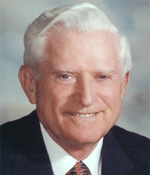 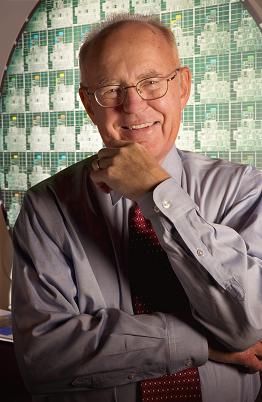 Moore’s “Law” is an observation about the progress of the semiconductor industry
Transistor density doubles roughly every 18 months

Amdahl’s Law is a mathematical theorem
Diminishing returns of adding more processors
Fits beautifully in data structures!

Both are incredibly important in designing computer systems
March 11, 2011
Parallelism/Concurrency in Data Structures (SIGCSE Workshop 19)
54
Tonight: A whirlwind tour!
Context: What I mean by “in data structures”
Introductions: Name, rank, and serial number , plus
1-3 terms, concepts, ideas related to parallelism/concurrency

Distinguishing parallelism and concurrency

Parallelism with Java’s ForkJoin Framework – and try it out

Asymptotic analysis of parallel algorithms
Fancier parallel algorithms

Synchronization and mutual exclusion
Locks, programming guidelines, memory-consistency models, condition variables, …

Review: The N main concepts & why they fit in data structures
March 11, 2011
Parallelism/Concurrency in Data Structures (SIGCSE Workshop 19)
55
The prefix-sum problem
Given int[] input, produce int[] output where output[i] is the sum of input[0]+input[1]+…+input[i]

Sequential can be a CS1 exam problem:
int[] prefix_sum(int[] input){
  int[] output = new int[input.length];
  output[0] = input[0];
  for(int i=1; i < input.length; i++)
    output[i] = output[i-1]+input[i];
  return output;
}
Does not appear parallelizable
Work: O(n), Span: O(n)
This algorithm is sequential, but a different algorithm has Work: O(n), Span: O(log n)
March 11, 2011
Parallelism/Concurrency in Data Structures (SIGCSE Workshop 19)
56
Example
range	  0,8
sum
fromleft
76
range	 0,4
sum
fromleft
range	 4,8
sum
fromleft
40
36
range	 0,2
sum
fromleft
range	 2,4
sum
fromleft
range	 4,6
sum
fromleft
range	 6,8
sum
fromleft
10
26
30
10
r   0,1
s  
f
r   1,2
s  
f
r   2,3
s  
f
r   3,4
s  
f
r   4,5
s  
f
r   5,6
s  
f
r   6,7
s  
f
r   7,8
s  
f
6
4
16
10
16
14
2
8
input
6
4
16
10
16
14
2
8
output
March 11, 2011
Parallelism/Concurrency in Data Structures (SIGCSE Workshop 19)
57
Example
range	  0,8
sum
fromleft
76
0
range	 0,4
sum
fromleft
range	 4,8
sum
fromleft
40
36
0
36
range	 0,2
sum
fromleft
range	 2,4
sum
fromleft
range	 4,6
sum
fromleft
range	 6,8
sum
fromleft
10
26
30
10
0
10
36
66
r   0,1
s  
f
r   1,2
s  
f
r   2,3
s  
f
r   3,4
s  
f
r   4,5
s  
f
r   5,6
s  
f
r   6,7
s  
f
r   7,8
s  
f
6
4
16
10
16
14
2
8
6
26
36
52
66
0
10
68
input
6
4
16
10
16
14
2
8
output
6
10
26
36
52
66
68
76
March 11, 2011
Parallelism/Concurrency in Data Structures (SIGCSE Workshop 19)
58
Pack
[Non-standard terminology]

Given an array input, produce an array output containing only elements such that f(elt) is true

Example:  input [17, 4, 6, 8, 11, 5, 13, 19, 0, 24]
        f: is elt > 10
        output [17, 11, 13, 19, 24]

Parallelizable?
Finding elements for the output is easy
But getting them in the right place seems hard
March 11, 2011
Parallelism/Concurrency in Data Structures (SIGCSE Workshop 19)
59
Parallel prefix to the rescue
Parallel map to compute a bit-vector for true elements
input  [17, 4, 6, 8, 11, 5, 13, 19, 0, 24]
bits   [1,  0, 0, 0,  1, 0,  1,  1, 0,  1]

Parallel-prefix sum on the bit-vector
	bitsum [1,  1, 1, 1,  2, 2,  3,  4, 4,  5]

Parallel map to produce the output
	output [17, 11, 13, 19, 24]
output = new array of size bitsum[n-1]
FORALL(i=1; i < input.length; i++){
  if(bits[i]==1)
    output[bitsum[i]-1] = input[i];
}
March 11, 2011
Parallelism/Concurrency in Data Structures (SIGCSE Workshop 19)
60
Keep Layering
In turn, pack is the key piece for a parallel variant of quicksort with a very good span
Parallelize the partition, not just the recursive calls

In any case, the point is to show very useful, very non-obvious parallel algorithms
Just as Dijkstra’s shortest-paths is a very useful, very non-obvious sequential algorithm
March 11, 2011
Parallelism/Concurrency in Data Structures (SIGCSE Workshop 19)
61
Mini-Break Before Concurrency?
March 11, 2011
Parallelism/Concurrency in Data Structures (SIGCSE Workshop 19)
62
Tonight: A whirlwind tour!
Context: What I mean by “in data structures”
Introductions: Name, rank, and serial number , plus
1-3 terms, concepts, ideas related to parallelism/concurrency

Distinguishing parallelism and concurrency

Parallelism with Java’s ForkJoin Framework – and try it out

Asymptotic analysis of parallel algorithms
Fancier parallel algorithms

Synchronization and mutual exclusion
Locks, programming guidelines, memory-consistency models, condition variables, …

Review: The N main concepts & why they fit in data structures
March 11, 2011
Parallelism/Concurrency in Data Structures (SIGCSE Workshop 19)
63
A warning
Workshop time-allotment misleading:

Teaching interleaving, race conditions, locks, etc. takes a lot of time

Switch mindset: Loosely coordinated threads, occasionally accessing shared data 
More difficult for students than parallelism
Slightly more than half the lecture time

The good news: 
    Basic data structures (stacks, queues, hashtables) provide 
    canonical examples
Leave to O/S course scheduling, fairness, context-switching, …
March 11, 2011
Parallelism/Concurrency in Data Structures (SIGCSE Workshop 19)
64
Canonical example
Correct code in a single-threaded world
class BankAccount {
  private int balance = 0;
  void setBalance(int x) { balance = x; } 
  int  getBalance()      { return balance; }
  void withdraw(int amount) {
    int b = getBalance();
    if(amount > b)
      throw new WithdrawTooLargeException();
    setBalance(b – amount);
  }
  … // other operations like deposit, etc.
}
March 11, 2011
Parallelism/Concurrency in Data Structures (SIGCSE Workshop 19)
65
A bad interleaving
Interleaved withdraw(100) calls on the same account
Assume initial balance 150
Thread 2
Thread 1
int b = getBalance();




if(amount > b)
  throw new …;
setBalance(b – amount);
int b = getBalance();
if(amount > b)
  throw new …;
setBalance(b – amount);
Time
Negative balance – 
unhappy bank
March 11, 2011
Parallelism/Concurrency in Data Structures (SIGCSE Workshop 19)
66
What next
Try to fix without locks: it won’t work!

Explain locks as an ADT in pseudocode:
new:   make a new lock
acquire(lk):  blocks if this lock is already currently “held”
Once “not held”, makes lock “held”
release(lk): makes this lock “not held”
if >= 1 threads are blocked on it, exactly 1 will acquire it

Explain re-entrant locks as an extended ADT
acquire and release manage a counter for “same thread”

Java’s convenient synchronized statement 
Every object is a lock
synchronized methods as a shorthand
March 11, 2011
Parallelism/Concurrency in Data Structures (SIGCSE Workshop 19)
67
Java version #1 (correct but non-idiomatic)
class BankAccount {
  private int balance = 0;
  private Object lk = new Object();
  void setBalance(int x) 
    { synchronized (lk) { balance = x; } } 
  int getBalance() 
    { synchronized (lk) { return balance; } }
  void withdraw(int amount) {
	  synchronized (lk) {
      int b = getBalance();
      if(amount > b)
        throw …
      setBalance(b – amount);
    } 
  }
  // deposit also uses synchronized(lk)
}
March 11, 2011
Parallelism/Concurrency in Data Structures (SIGCSE Workshop 19)
68
Java version #2
class BankAccount {
  private int balance = 0;
  int getBalance() 
    { synchronized (this){ return balance; } }
  void setBalance(int x) 
    { synchronized (this){ balance = x; } } 
  void withdraw(int amount) {
	  synchronized (this) {
	    int b = getBalance();
      if(amount > b)
        throw …
      setBalance(b – amount);
    } 
  }
  // deposit also uses synchronized(this)
}
March 11, 2011
Parallelism/Concurrency in Data Structures (SIGCSE Workshop 19)
69
Java version #3 (final version)
class BankAccount {
  private int balance = 0;
  synchronized int getBalance() 
    { return balance; } 
  synchronized void setBalance(int x) 
    { balance = x; } 
  	synchronized void withdraw(int amount) {
	   int b = getBalance();
     if(amount > b)
       throw …
     setBalance(b – amount);
  }
  // deposit also uses synchronized
}
March 11, 2011
Parallelism/Concurrency in Data Structures (SIGCSE Workshop 19)
70
Key points from example
All methods must use the same lock

But different instances can/should use different locks
More concurrency
Okay because methods only access instance’s fields

Second version exposes lock to clients
Surprisingly, good style so client can make larger synchronized operations
March 11, 2011
Parallelism/Concurrency in Data Structures (SIGCSE Workshop 19)
71
Another example: Stacks
class Stack<E> {
  … // state used by isEmpty, push, pop
  synchronized boolean isEmpty() { … }
  synchronized void push(E val) { … }
  synchronized E pop() { 
	  if(isEmpty())
      throw new StackEmptyException();
 	  …
  }
  E peek() { // this is wrong
     E ans = pop();
     push(ans);
     return ans;
  }
}
March 11, 2011
Parallelism/Concurrency in Data Structures (SIGCSE Workshop 19)
72
Data race vs. Bad Interleaving
This point is not well-understood by most teachers & programmers 
Please read the notes about this

The (poor) term “race condition” can refer to two different things resulting from lack of synchronization:

Data races: Simultaneous read/write or write/write of the same memory location
This is (for mortals) always an error, due to compiler & HW
Stack example has no data races

Bad interleavings: Despite lack of data races, exposing bad intermediate state
“Bad” depends on your specification
Stack example has lots of these…
March 11, 2011
Parallelism/Concurrency in Data Structures (SIGCSE Workshop 19)
73
peek and isEmpty
Property we want: If there has been a push and no pop, then isEmpty returns false

With peek as written, property can be violated – how?
Thread 2
Thread 1 (peek)
E ans = pop();

push(ans);

return ans;
push(x)
boolean b = isEmpty()
Time
March 11, 2011
Parallelism/Concurrency in Data Structures (SIGCSE Workshop 19)
74
Activity?
Property we want: Values are returned from pop in LIFO order

With peek as written, property can be violated – how?
Thread 2
Thread 1 (peek)
push(x)
push(y)
E e = pop()
E ans = pop();

push(ans);

return ans;
Time
Given enough practice,
students get good at finding
bad interleavings – an essential
reasoning skill for concurrency
March 11, 2011
Parallelism/Concurrency in Data Structures (SIGCSE Workshop 19)
75
Time for another?
Property we want: peek doesn’t throw an exception if number of pushes exceeds number of pops

With peek as written, property can be violated – how?
Thread 2
Thread 1 (peek)
E ans = pop();

push(ans);

return ans;
E ans = pop();

push(ans);

return ans;
Time
March 11, 2011
Parallelism/Concurrency in Data Structures (SIGCSE Workshop 19)
76
Then what?
Finding errors is easier than avoiding them!
So far: Gave them a chainsaw without a safety manual 

So I spend most of a lecture on programming guidelines
Avoid mutating shared memory
Simple and consistent locking protocols
Start with coarse-grained locking
Use libraries for shared data structures
…

This is all new to them and I don’t think they get it
But hopefully they go back to the slides and reading notes during their internships!
March 11, 2011
Parallelism/Concurrency in Data Structures (SIGCSE Workshop 19)
77
Lastly
Three more things are part of a proper introduction:

Deadlock: Too much synchronization instead of too little

Reader/writer locks: Dictionaries are a great example
Key concept: read/read sharing is okay

Passive waiting:
A queue for transferring work
An empty or full queue is not an error; it means wait
Avoid busy waiting with condition variables
Alas, condition variables, especially in Java, are very hard to use correctly, but I show them anyway
Taking a blocking-queue as a primitive and building on top of it might work better
March 11, 2011
Parallelism/Concurrency in Data Structures (SIGCSE Workshop 19)
78
Tonight: A whirlwind tour!
Context: What I mean by “in data structures”
Introductions: Name, rank, and serial number , plus
1-3 terms, concepts, ideas related to parallelism/concurrency

Distinguishing parallelism and concurrency

Parallelism with Java’s ForkJoin Framework – and try it out

Asymptotic analysis of parallel algorithms
Fancier parallel algorithms

Synchronization and mutual exclusion
Locks, programming guidelines, memory-consistency models, condition variables, …

Review: The N main concepts & why they fit in data structures
March 11, 2011
Parallelism/Concurrency in Data Structures (SIGCSE Workshop 19)
79
Conclusions: Main Concepts
Parallelism vs. concurrency

Parallelism
Reductions vs. maps vs. fancy algorithms
Divide-and-conquer using fork-join
Work vs. span
Amdahl’s Law

Concurrency
The need for synchronization
Data races (always wrong) vs. bad interleavings
Guidelines for programming with locks
Deadlock
Passive waiting
March 11, 2011
Parallelism/Concurrency in Data Structures (SIGCSE Workshop 19)
80
Conclusions: Meta
Why in a data structures course:

Parallelism:
Same kind of obvious and non-obvious algorithms
Basic asymptotic analysis, including Amdahl’s Law
Balanced trees have logarithmic height (divide-and-conquer)
More useful than skew heaps and network flow

Concurrency
Making an ADT thread-safe requires thinking about what intermediate states are exposed
Stacks, queues, and dictionaries are key shared resources

You can do this! (2 of the 3 instructors after me had no experience with parallelism/concurrency, just as I had to re-learn AVL trees)
March 11, 2011
Parallelism/Concurrency in Data Structures (SIGCSE Workshop 19)
81
What I have
http://www.cs.washington.edu/homes/djg/teachingMaterials/

8 hours of Powerpoint
65 pages of reading notes
A cool (?) programming project (hang around after for a demo?)
Sample homeworks and exam

Also: Eagerness to answer your questions

Also: No problem with you modifying, adapting, etc.

Also: I’d be delighted to foster an informal community
March 11, 2011
Parallelism/Concurrency in Data Structures (SIGCSE Workshop 19)
82
Feedback?
Your turn:

What of this would you use?

What are the barriers you face or concerns you have?

What do you think is missing?


Separate question: Feedback on the workshop and its focus
March 11, 2011
Parallelism/Concurrency in Data Structures (SIGCSE Workshop 19)
83